Дикие животные
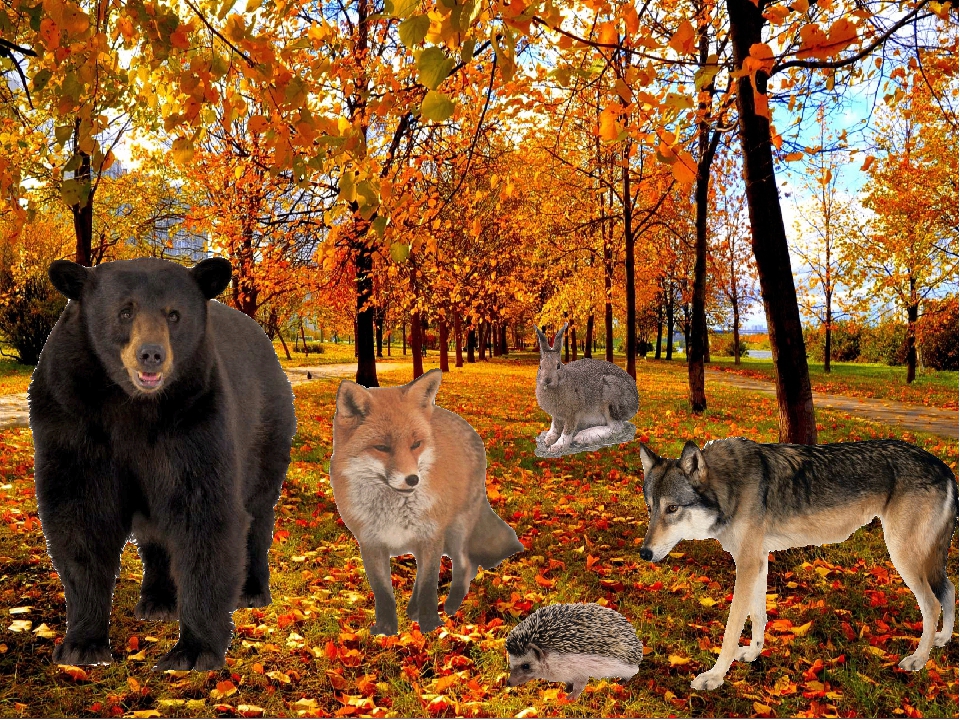 ПАПА – ЛИСМАМА – ЛИСАДЕТЕНЫШИ - ЛИСЯТА
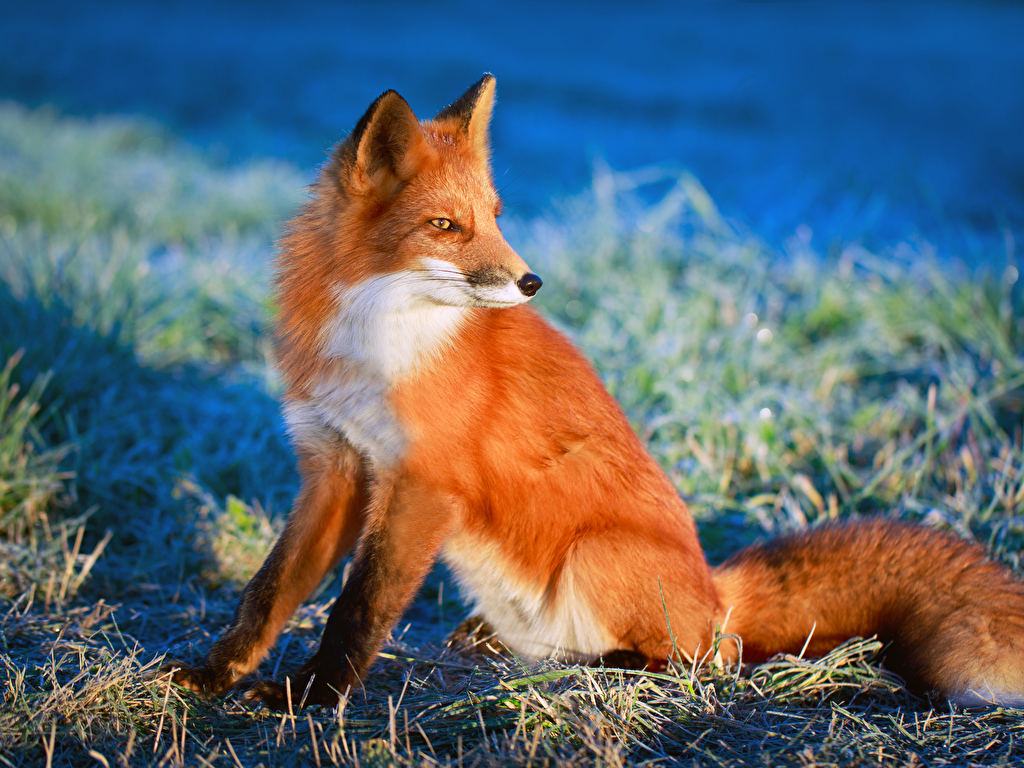 ПАПА – ВОЛК, МАМА – ВОЛЧИЦА, ДЕТЕНЫШИ - ВОЛЧАТА
ПАПА – МЕДВЕДЬ МАМА – МЕДВЕДИЦАДЕТЕНЫШИ - МЕДВЕЖАТА
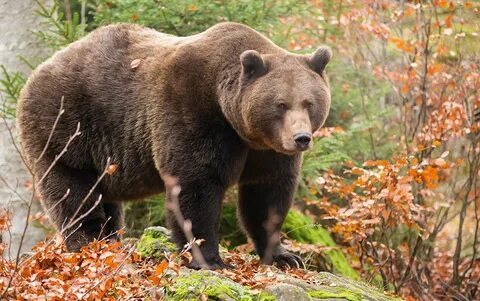 ПАПА – БЕЛКАМАМА – БЕЛКАДЕТЕНЫШИ - БЕЛЬЧАТА
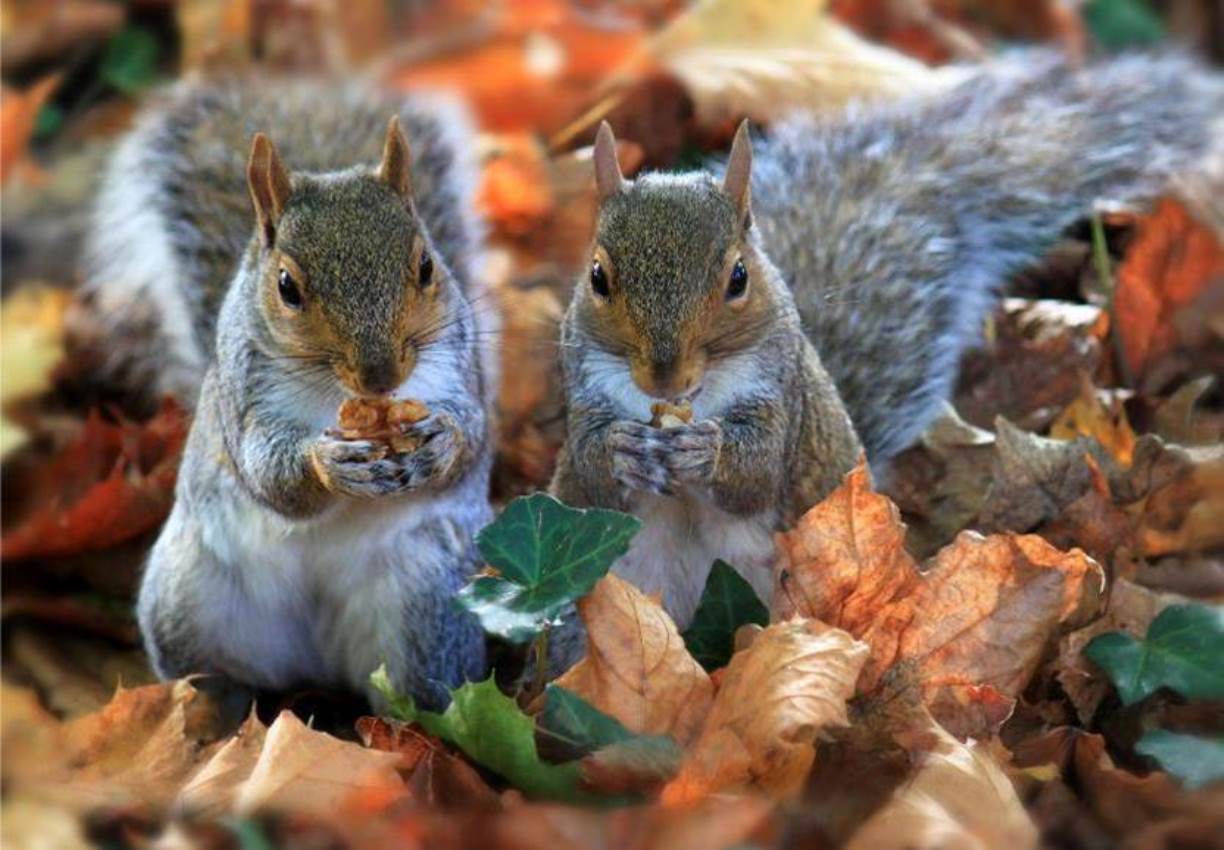 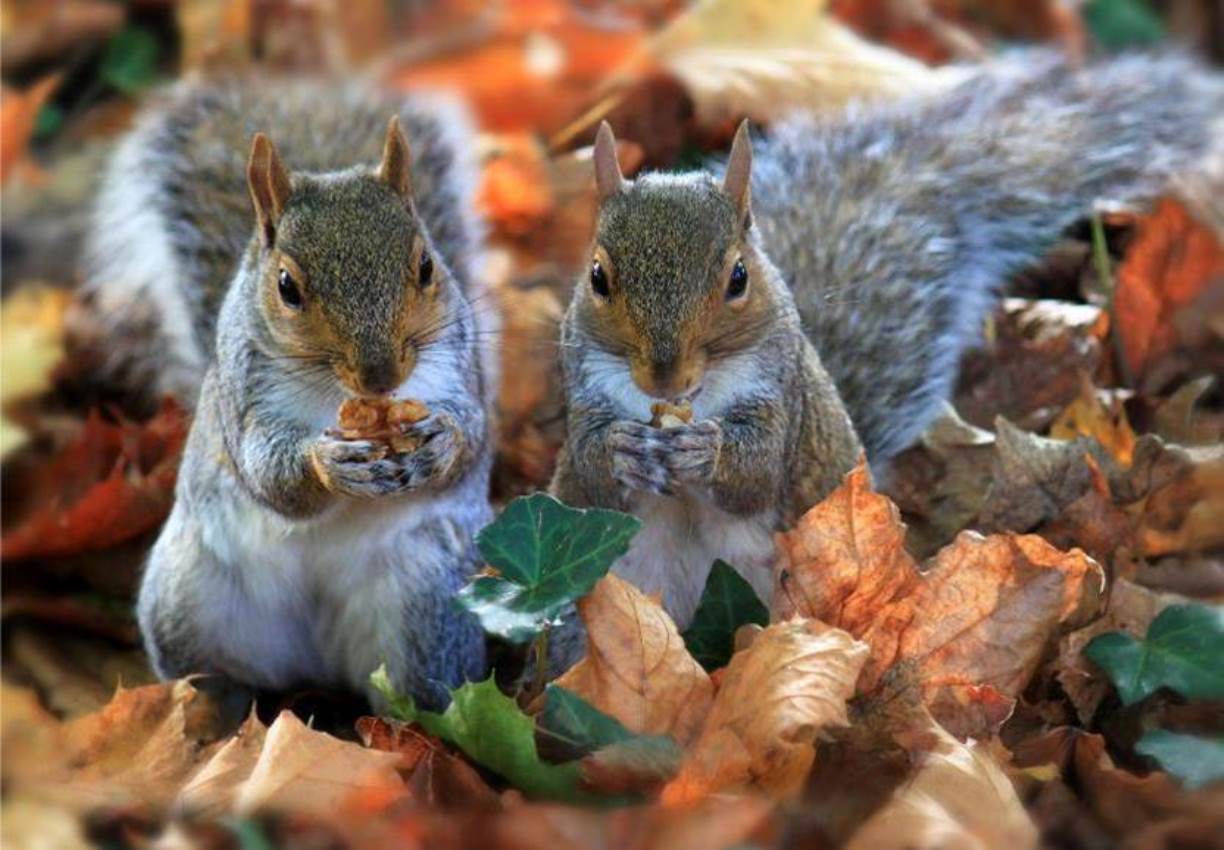 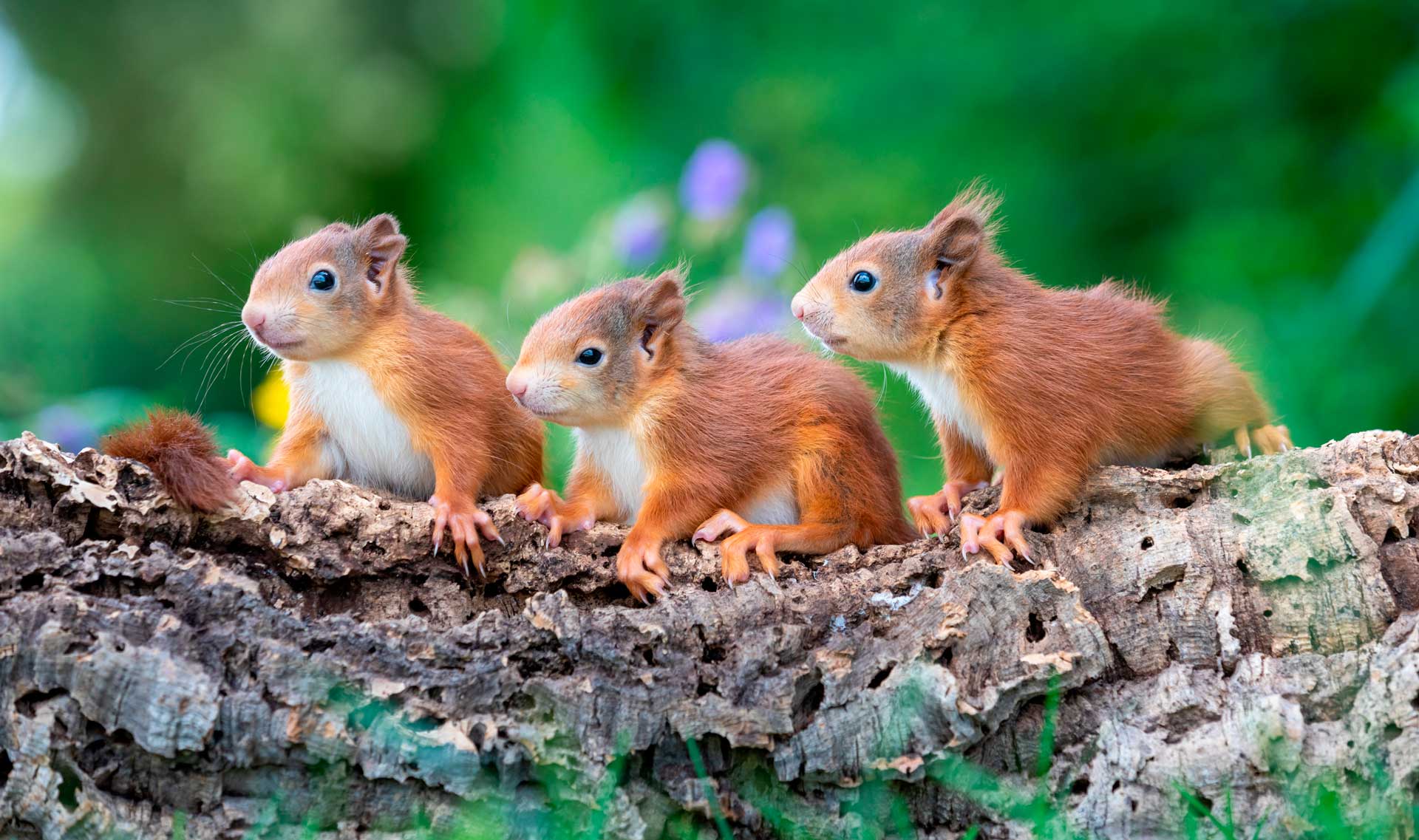 ПАПА – ЕЖМАМА – ЕЖИХАДЕТЕНЫШИ - ЕЖАТА
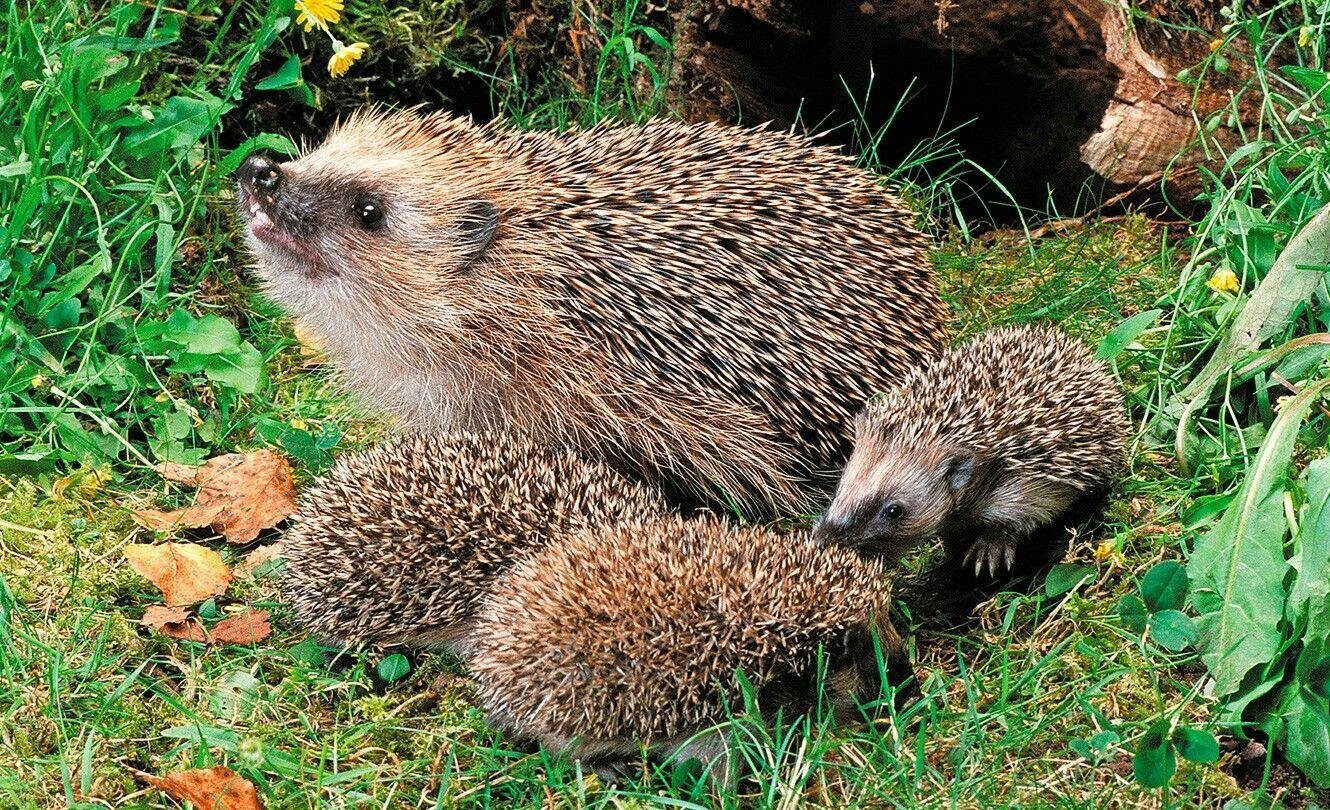 ПАПА – ЗАЯЦМАМА – ЗАЙЧИХАДЕТЕНЫШИ - ЗАЙЧАТА
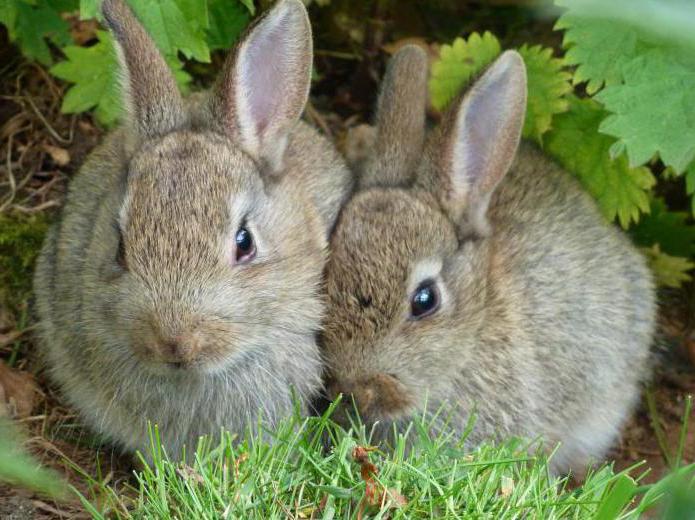 ПАПА –ЛОСЬМАМА – ЛОСИХАДЕТЕНЫШИ - ЛОСЯТА
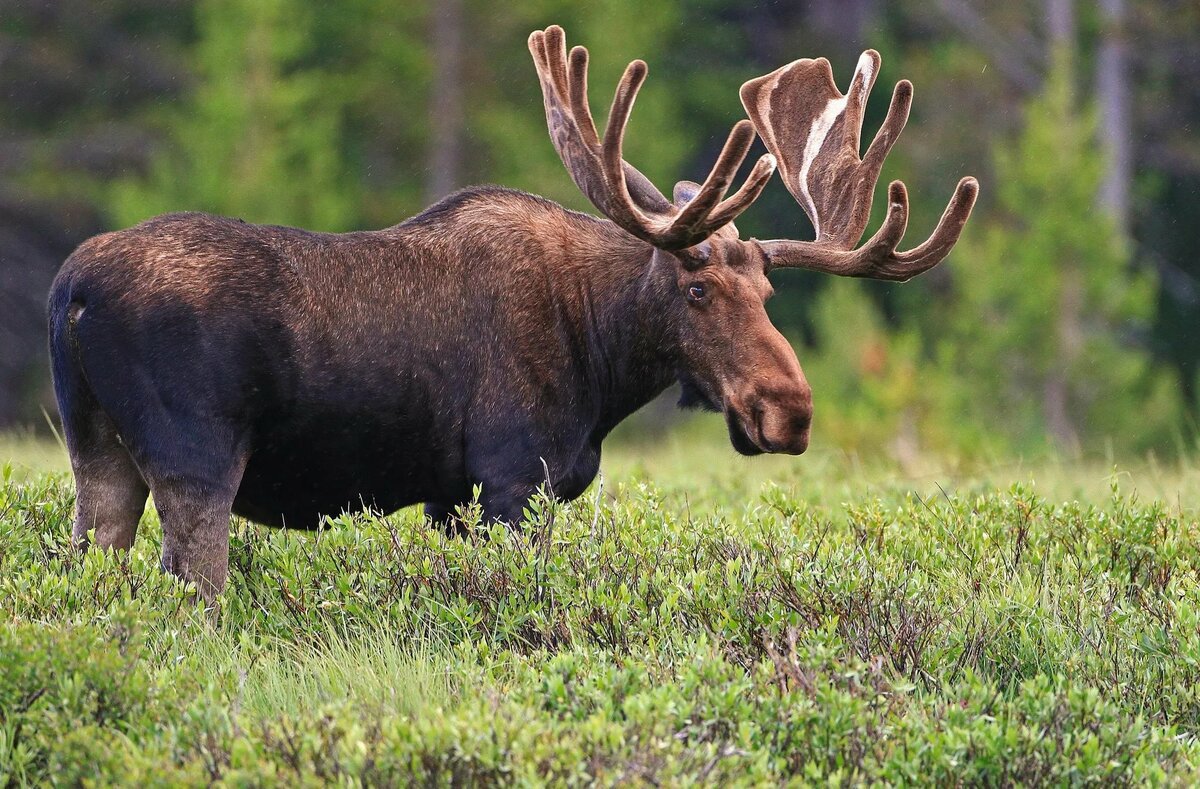 ПАПА – КАБАНМАМА – КАБАНИХАДЕТЕНЫШИ - ПОРОСЯТА
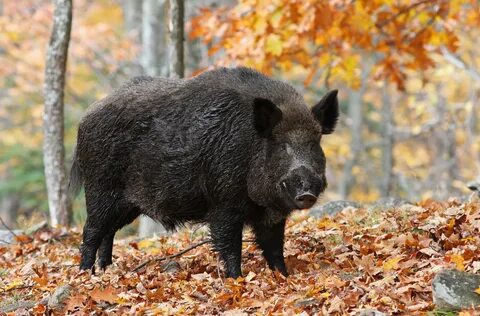 Спасибо за внимание!